Harnessing Growth in Workforce Benefits: The Next Horizon
2025 Refresh
Our 2025 Research Refresh Approach
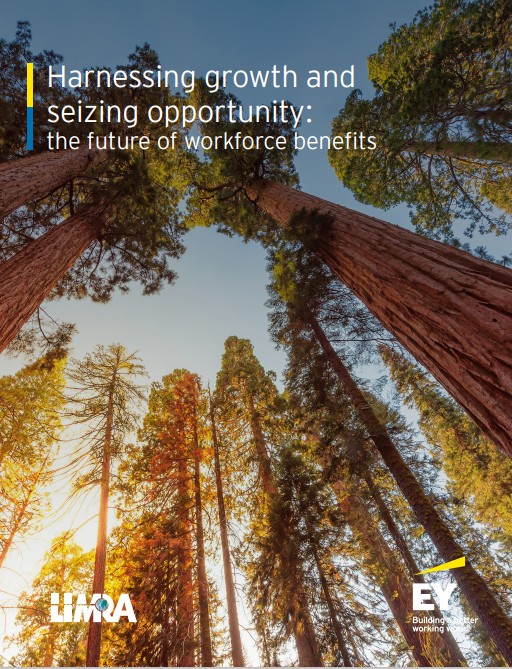 2025 Focus
Our refresh approach leveraged a combination of quantitative and qualitative research to understand commonalities and differences across key personas in the workforce benefits ecosystem.
Employee 
Surveys
Broker
Interviews
Employer 
Surveys
2
[Speaker Notes: Third iteration, each one surfaced data driven insights....​
​Trend certain items; and address new cutting-edge topics​
Brokerage leaders: 12 interviews​
Employer: 800 employers, representative of U.S. businesses​
Employee survey: close to 2,000 workers, broadly representative of the U.S. population (weighted to​ demographic and employment factors). ​
Important > looking 5 years out​]
The Future of Workforce Benefits
What remains the same?
Workplace benefits continue to be central in the war for talent
The “Wheel Is STILL Real”
Digital transformation continues unabated
Profitable, sustainable growth is the end game
What is different?
Economic and labor force uncertainty
We have now shifted in the generational tipping point
Absence/Leave Management is becoming a burning platform
Artificial intelligence is a potential game changer
3
[Speaker Notes: GO FAST​

Different
Tariffs and likelihood of a recession (JPMorgan 60%) > Changes employers mindsets.​
BLS >by the end of 2023, Gen Z eclipse BB in the workforce, today accounting for 18% of the workforce today and expected to increase to 30% by 2030. Together Mill, X, and Z account for 85% of the workforce.
AI- decision support, benefits administration, and creating a new Cx for WB]
Our 2025 Harnessing Growth Research Findings
Benefits 
continue to grow in importance
The Wheel is 
STILL real!
The demand for freelance labor is growing and underserved
Digitize or be
disrupted…and AI may be the catalyst
The “next horizon” 
of Absence/Leave Management 
services is emerging
Brokers remain 
essential but the 
landscape is evolving
Source: Harnessing Growth in Workforce Benefits: The Next Horizon, LIMRA and EY, 2025.
4
[Speaker Notes: Review all​]
Benefits Continue to Grow in Importance
5
Majority of Employers Expect to Offer More Benefits in the Future
In five years, do you think your company will be offering fewer, the same, or more benefits than it does now?
+8%Change from 2023
+5%Change from 2023
+7%Change from 2023
Source: Harnessing Growth in Workforce Benefits: The Next Horizon, LIMRA and EY, 2025.
6
[Speaker Notes: Dotted/Final​
​Changes: pandemic; remote work; global supply chain issues, general inflation and benefits inflation. 
One thing remains certain: workforce benefits remain central in the war for talent. ​
84% of employers: Benefits will be critical to attract and retain the best workers​
83%: Employees will expect a wider variety of benefit options​
Here, overall 57% of employers say they expect to be offering more benefits in the future. 

[Click to show percentage changes] Solid increases across all size groups]
The Demand for Freelance Labor Is Growing and Is Underserved
7
[Speaker Notes: Weak signal from earlier studies
Employers looking to leverage
Employees > viable alternative]
Employers Across All Segments Will Leverage More Freelance Workers in the Future
Use of Freelance Workers
65%
77%
Source: Harnessing Growth in Workforce Benefits: The Next Horizon, LIMRA and EY, 2025.
8
[Speaker Notes: we see that trend continuing. 
Walk through

Better manage their labor costs and be nimble…an uncertain business environment. ​
​
​]
The “Gig Economy” Is Slowing Down… but Continues to Be an Unmet Need
The demand for freelance workers is increasing.

However, the “Gig Economy” is slowing down.

It continues to be most relevant to Gen Z.

When used, over half of gig and freelance workers are interested in obtaining insurance, retirement savings, and related financial services through the online platform(s) used.

To attract the best freelancers, employers seek to offer them benefits but walk a tightrope.
Source: Harnessing Growth in Workforce Benefits: The Next Horizon, LIMRA and EY, 2025.
9
[Speaker Notes: Why is that? 
2023 temporary solution to pandemic labor disruptions (did it out of necessity; WAH). 
Trend towards ‘quiet quitting’ and ‘new world of work.’
Need for more income, especially in an inflationary environment (can’t make enough).
However: Almost half (42%) of the 77% of those who do not freelance or gig, say they’d be interested in gig work in the next 5 years

Most relevant to Gen Z: 
37 percent Gen Z freelance full or PT now
59% of Gen Z not currently say somewhat/very likely to start in 5 years. 

Use of Fivvr, Upwork, etc. > want benefits from them.
61% of employers say it is likely that their company will offer some or more insurance benefits to freelance workers.
Barriers to offer Workforce Benefits are challenging (tightrope)
How will this segment of workers obtain the coverages they need? 
This is just one example of how the workforce is changing.
Chris > Wheel is Real]
The Wheel Is STILL Real!
10
[Speaker Notes: WHO continues to rapidly change​
​
Ultimately the WHAT also needs to change]
Benefit Needs Continue to Expand: Five Dimensions of Well-Being
“The Wheel of Wellness”
Physical
Societal
Professional
Mental
Financial
11
[Speaker Notes: Physical: products and services to help me maintain a healthy body
Mental: offerings focused on my mental and emotional strength and resilience   
Financial: offerings to ensure my economic security and resiliency  
Societal: opportunities to give time or money to my community or broader society  
Professional: resources and tools to help me do my job better and grow my career]
Employers Continue to See Need for “Total Well-Being”
Percent of employers who believe their company’s employees will be “very” or “extremely” interested in the benefit in the future.
Source: Harnessing Growth in Workforce Benefits: The Next Horizon, LIMRA and EY, 2025.
12
[Speaker Notes: How interested do you think your employees would be in the following types of benefits?​
​
6 or 7 / 7 point scale]
Employers Continue to See Need for “Total Well-Being”
Up 5 percentage points or more vs. 2023
Down 5 percentage points or more vs. 2023
Percent of employers who believe their company’s employees will be “very” or “extremely” interested in the benefit in the future.
Source: Harnessing Growth in Workforce Benefits: The Next Horizon, LIMRA and EY, 2025.
13
[Speaker Notes: First – Back to basics
Second – PFML is also not tables stakes / Part of the “Core Four”
Third – Mental health and substance abuse programs continues to elevate as younger generations emerge
Fourth – SuppHealth still essential although HI is showing signs of decline (utilization 30s%)
Lastly – Some degree of post pandemic return to norms -> pet insurance (10% decline)

Is non-medical still an afterthought?]
Employees Value a Range of Benefit Offerings
Percent of employees who are “very” or “extremely” interested in having their employer offer the benefit in the future
Source: Harnessing Growth in Workforce Benefits: The Next Horizon, LIMRA and EY, 2025.
14
[Speaker Notes: Same question to Employees]
Employees Value a Range of Benefit Offerings
Up 5 percentage points or more vs. 2023
Down 5 percentage points or more vs. 2023
Percent of employees who are “very” or “extremely” interested in having their employer offer the benefit in the future
Source: Harnessing Growth in Workforce Benefits: The Next Horizon, LIMRA and EY, 2025.
15
[Speaker Notes: First – back to basics
Second – PFML top of mind
Third: Career development services continue to elevate in importance
Fourth – SuppHealth still relevant with mental health and substance abuse on par for interest

What are the key findings?
1) Benefit interest continue to remain high across Employers and Employees
2) PFML now table stakes, now in Core 4
3) Total wellbeing including Mental and Professional health continue to be top of mind
4) Law of averages at play]
The Generational Shift Continues, and Needs Differ Dramatically
54%                  57%                     54%                         43%
40%                  46%                     37%                         25%
41%                  34%                     30%                         18%
45%                  33%                     24%                         19%
41%                  32%                     19%                         7%
Percent of employees who are “very” or “extremely” interested in having their employer offer the benefit in the future
Source: Harnessing Growth in Workforce Benefits: The Next Horizon, LIMRA and EY, 2025.
16
[Speaker Notes: Generational shift continues and the needs across all differ dramatically.

Two key points:
Gen Z and Millennials now 50% of the workforce and 2/3 by 2031
Representation of life stages -> Not entirely (Student loan assistance vs Mental health)

Couple callouts:
PFML really of interest across generations: caregiving or bonding
Career development pretty much across Z through X
Emergency savings benefits very relevant to Z As is Mental health / substance abuse treatments which may pull across
Vs a Student loan assistance which will continue to be very life stage based]
The Generational Shift Continues, and Needs Differ Dramatically
Percent of employees who are “very” or “extremely” interested in having their employer offer the benefit in the future
Source: Harnessing Growth in Workforce Benefits: The Next Horizon, LIMRA and EY, 2025.
17
[Speaker Notes: All the results which we will share in the conference outputs]
Brokers Are Expecting Product and Service Expansion, but It’s All About Utilization and Value
“The industry needs to head where people are heading… new desire for lifestyle and wellness… people want to live life and fulfill corporate goals.”
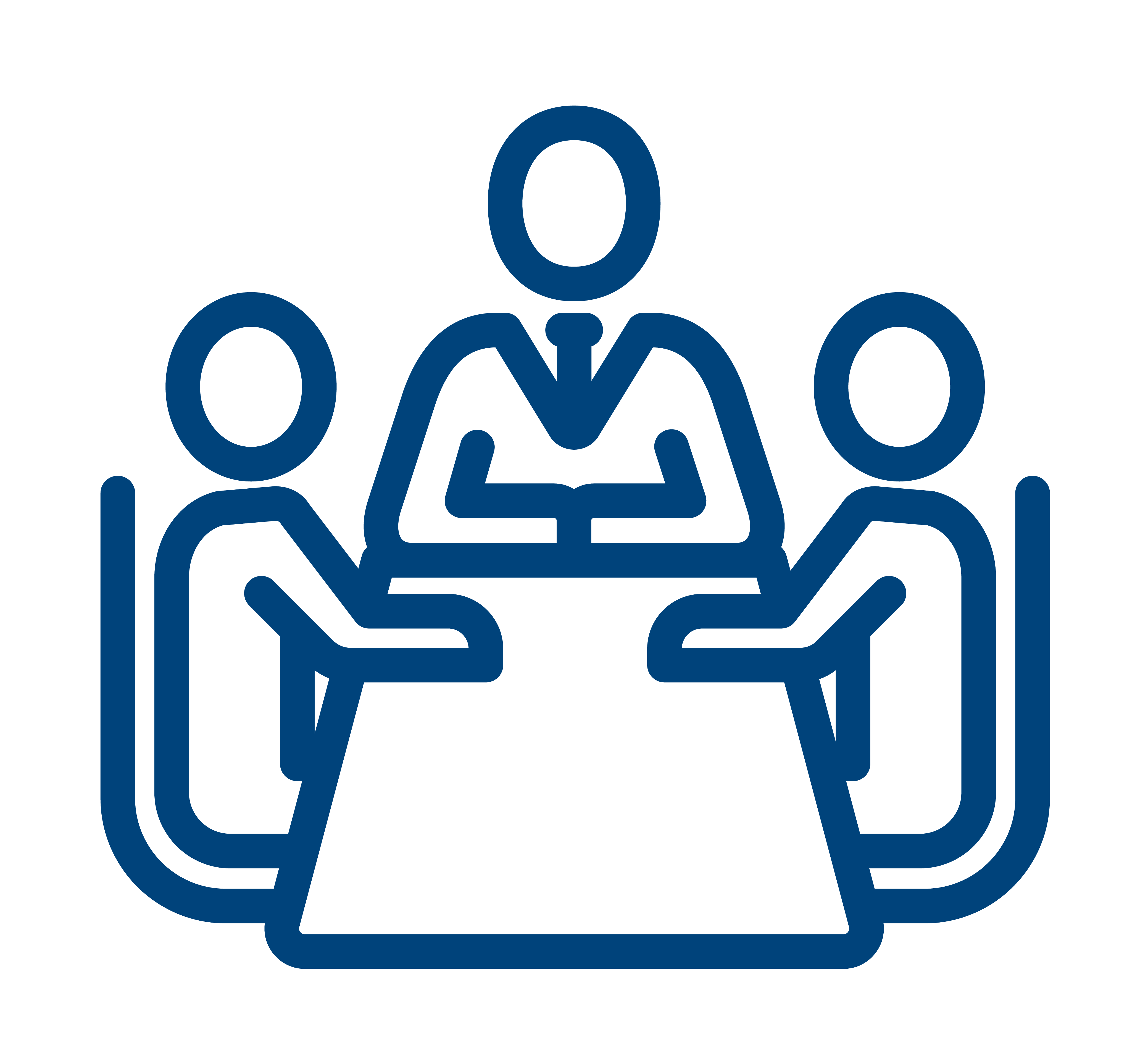 “Platforms that are winning more are not just driving value in helping me choose, but the focus is shifting to helping me use.”
“We need to stop adding additional coverages with low benefits utilization, rather shift to adding conditions that drive higher level utilization.”
Brokers’ Voices
“Why has someone not yet created a cradle to grave solution?”
Source: Harnessing Growth in Workforce Benefits: The Next Horizon, LIMRA and EY, 2025.
18
[Speaker Notes: No new silver bullets on the horizon​
Bought into the concept of lifestyle and wellbeing benefits​
But as you can see in the two highlighted quotes, all their focus is on UTILIZATION​
    -Shifting from benefits we choose to benefits we use​
    -Expanding existing covered conditions than adding new ones that will not be used (cancer reoccurrence benefit)​
​]
Brokers Remain Essential but the Landscape Is Evolving
19
Brokers Were Clear: The Distribution Landscape Is Rapidly Evolving
Unintended consequences of consolidation
Concerns exist in ushering in the next generation of strategic brokers
Clients are demanding more, and hyper-focused on economic value
Stifling innovation and creativity
More transparency will be mandated to retain broker trust
Majority believe AI will be where disruption 
comes from
Leaving smaller size segments underserved
Source: Harnessing Growth in Workforce Benefits: The Next Horizon, LIMRA and EY, 2025.
20
[Speaker Notes: Brokerage firm and General Agencies leaders – their views on Next Horizon -> Title​
​
Clients are demanding more and hyper-focused on economic value of the products and services being considered or providing​
Behavioral health issues up post COVID | Prescription drug depression and ADHD | Big uptake in infertility benefits | Weight loss drugs​
These changes + rising medical costs = challenging brokers for clear ROI ​
Key implications: Improving benefits utilization is critical and continue to simplify and clarify messaging on how product bundles and services create value for employee base​
 ​
2) Concerns exist in shepherding in the next generation of strategic brokers​
Only real growth is through consolidation | Becoming more difficult to find new brokers as less of next generation are becoming insurance brokers​
Different compensation and incentive packages are being considered | Lot of focus on culture​
Client relationship skills, industry domain, and technical skills which is driving different broker operating model changes.​
Key implications: could leave certain segments, likely smaller segments under served​
 ​
3) More transparency will be mandated to retain broker trust​
Transparency is a mandate: (i) Pricing and incidence and (ii) capabilities​
Pricing and incidence: Actuarial talent​
Capability: Lot of conversation on claims -> “tell me” to a “show me”​
Key implications: Transparency in terms of data will be key to retaining broker trust and investment in capablities needs to continue to be a key focus as it will drive carrier selection​
 ​
4) When we asked brokers where disruption will come from, majority cited AI, no real surprise.​
Most targeted enrollment and personalized offerings as the most likely area and of greatest value​
“AI should serve the people that serve the consumers” to maintain that personal touch​
Key Implications: Brokers are expecting AI to come, but how and where it comes is going to be critical to maintain the right touch experiences in Workforce Benefits​
 ​
5/6) We also heard from many Brokers that consolidation is having some unintended consequences, specifically around limiting local innovation and continuing to leave smaller size segments as underserved, likely continuing to expand GA presence and penetration]
Beyond Quality, Employers Are Seeking Holistic Strategy and Benefits Access From Brokers
Source: Harnessing Growth in Workforce Benefits: The Next Horizon, LIMRA and EY, 2025.
21
[Speaker Notes: Clearly Quality of service came in #1. No surprise​
​
Understanding need and benefits strategy and navigating the ever growing complexity in landscape are the next critical.​
​
And then more consultative skills like education, range of products and services and guidance on BenTech landscape are next most important.​
​
So clients are expecting more ​
​]
It Is a Jump Ball, so Employers Seem to Be Grabbing It… but Employees Need the Help
Who do you think should be primarily accountable for providing the education and awareness needed for employees to make confident enrollment decisions?
Source: Harnessing Growth in Workforce Benefits: The Next Horizon, LIMRA and EY, 2025.
22
[Speaker Notes: Who should be the primary accountable party for education given the broadening benefits landscape?​
​
Jump ball / no clear answer / no differences by market segment​
​
Employers self-identifying as accountable party up since 2023​
​
Going to need help, opportunity for potential differentiation.]
Brokers Demand More From Carriers
“Carriers that put forward a single point of accountability facing off to the brokers, stand a better chance of winning because they can capture the relationship and overcome the noise that brokers face with too many people calling on them.”
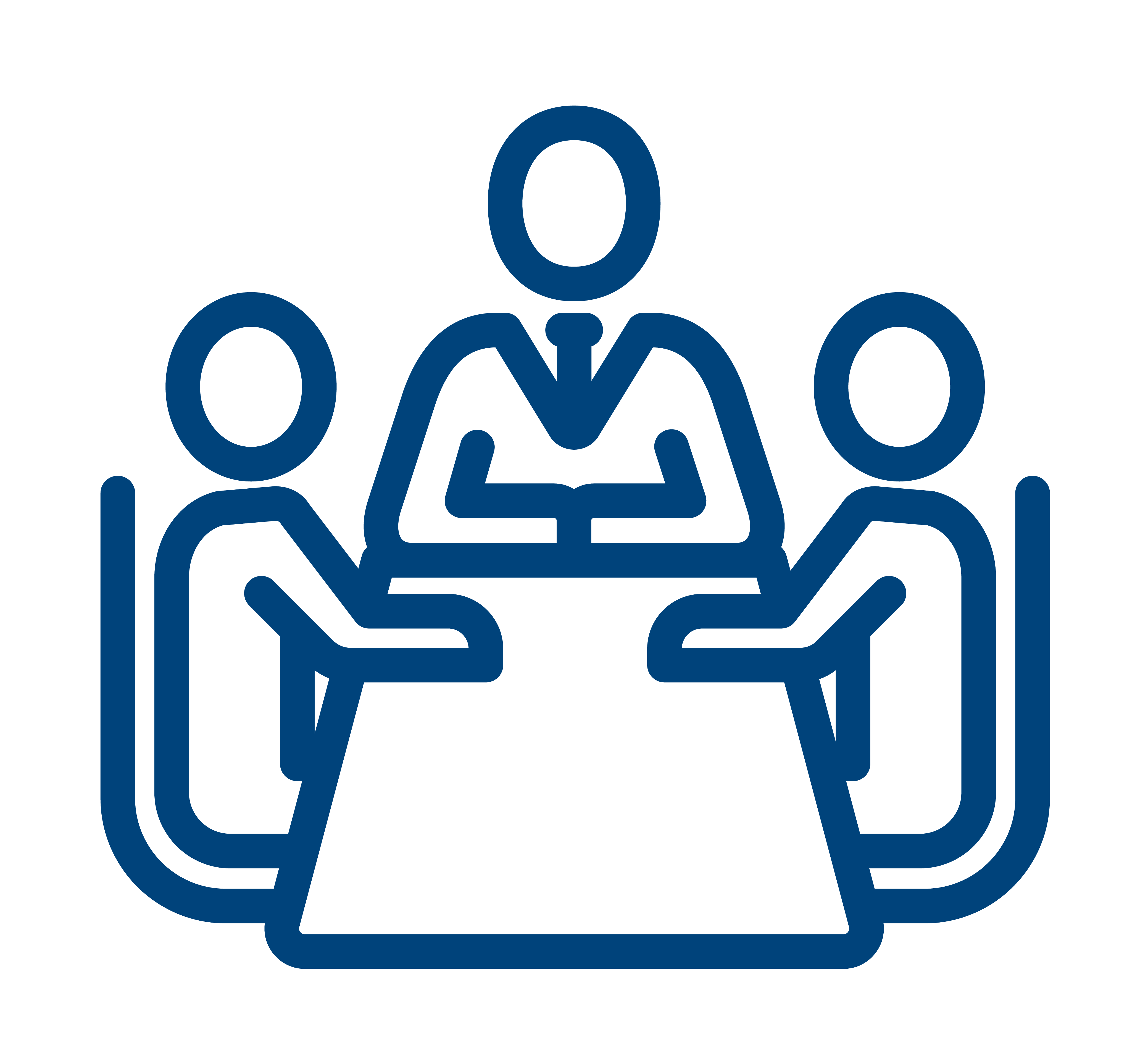 “We’ve got too many people selling products and not enough people solving problems. If you ask a carrier rep what does a broker need, I could pretty much set my watch to them rattling off two or three things that they sell, and nothing more.”
“They [carriers] just are very short-sighted in terms of really helping employers help their population. It’s really frustrating; it really is.”
Brokers’ Voices
“Brokers are hungry and desperate for data. And the carriers have it and they’re not using it. So, the number one thing a carrier can do to differentiate themselves is create a reporting package that is fully transparent.”
Source: Harnessing Growth in Workforce Benefits: The Next Horizon, LIMRA and EY, 2025.
23
[Speaker Notes: We asked given the increase in demand… what can carriers do to best support broker need.​
​
Especially with consolidation, broker alignment will be key to succeeding in the future​
​
2) Transparency and data was a big area of focus for brokers -> pricing, block pricing, benefits utilization and loss ratios]
Employers Are Seeking a Wide Array of Data as Input Into Their Decision Making
Percent of Employers
71%
Information on what employees want
61%
Cost trends
59%
Participation rates
36%
Employee demographics
30%
What similar companies offer
43%
Utilization rates
Represents the percent of employers ranking item among their top three most important types of data considered when making decisions about the design of benefits program.
Source: Harnessing Growth in Workforce Benefits: The Next Horizon, LIMRA and EY, 2025.
24
[Speaker Notes: Top 3 data points they believe are required to inform their decisions about the design of their benefits programs​
​
What Employees want, cost trends and participation rates were the 3 most selected in top 3​
​
Followed by utilization, demographics and benchmarking being the next 3​
​
Transparency on cost, participation and utilization is top of mind for brokers]
Brokers Are Very Clear Which Alternate Distribution Options or Methods Will Succeed
Direct to Employer
Professional Employer Organizations
ICHRAs
Individual Coverage Health Reimbursement Arrangements
MEP/PEP
Pooled Employer Plans
Optimistic
Neutral
Skeptical
Source: Harnessing Growth in Workforce Benefits: The Next Horizon, LIMRA and EY, 2025.
25
[Speaker Notes: What alternate distribution channels or methods they see emerging over the Next Horizon?​
​
Brokers remain very Skeptical on any direct channels ​
​
MEPS / PEPs Brokers were a bit more divided / neutral. Pooling MSL -> bleed into non-medical products​
​
Very optimistic on PEOs and ICHRAs: (i) PEOs downmarket and (ii) ICHRAs -> save money and streamline delivery.​
​
Employees want Relevancy -> ICHRA make package relevant to you​
Trepidation with employers -> Make that radical a shift ( High-deductible medical plan)]
Brokers Were Very Optimistic on ICHRAs and PEOs
“I’m hopeful that in the next year to three years we’ll see more ICHRAs, because I think that really is a great opportunity for employers to save money and still give very effective delivery of benefits to their employees.”
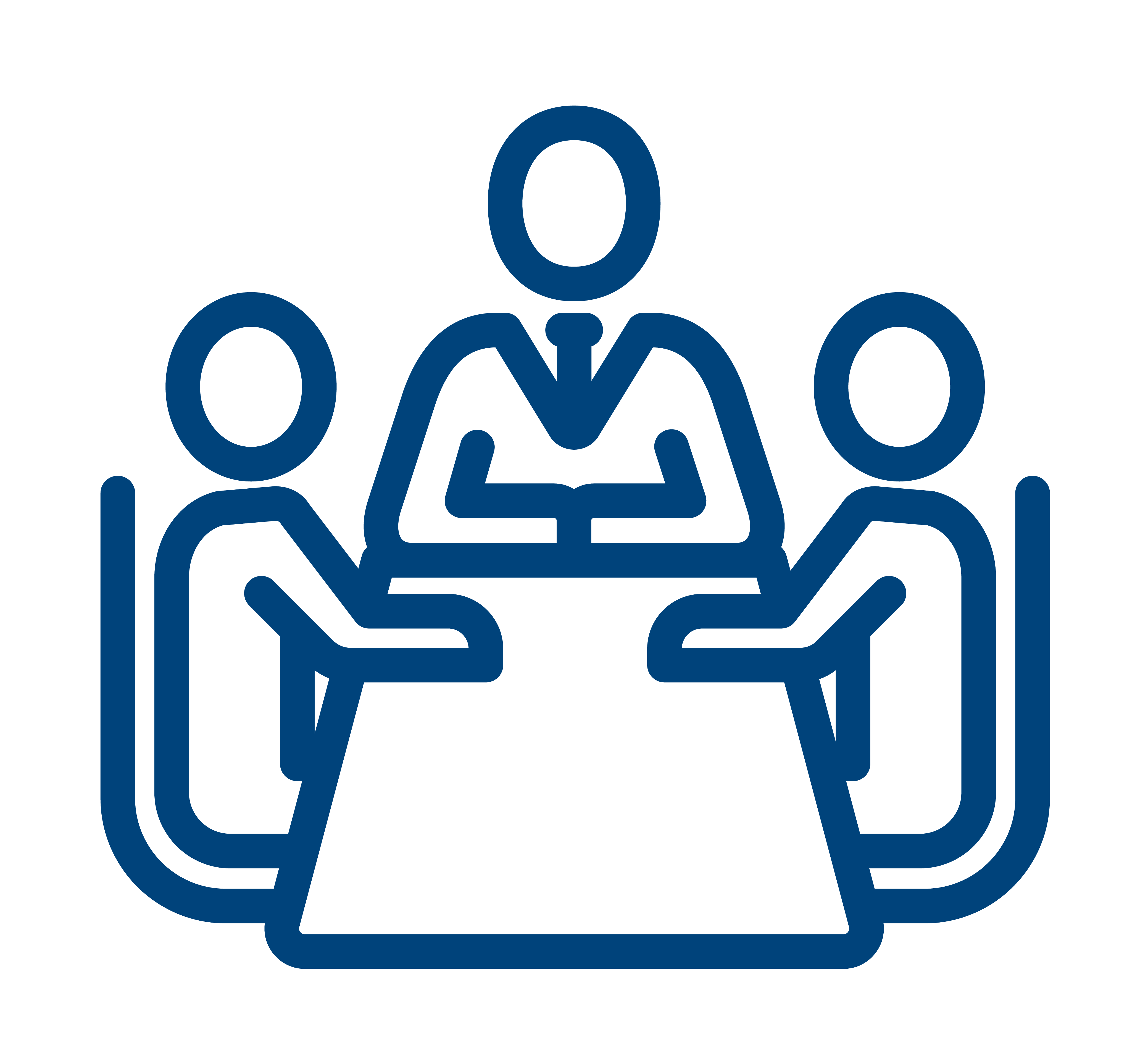 “ICHRAs are gaining momentum…The cost savings are great for an ICHRA, especially with certain populations. But then you’ve got the HR team going, ‘Oh, but wait. That level of destruction isn’t going to work with our population.’”
“…if I could just outsource all of that and move it over to PEO and let them deal with it all, then I can focus on strategy or whatever else it is. And so we’ve seen a lot more clients who were interested in making that move than I would have thought.”
Brokers’ Voices
“Over the last six months alone, a lot of questions have come in around kind of the PEO business.”
Source: Harnessing Growth in Workforce Benefits: The Next Horizon, LIMRA and EY, 2025.
26
The “Next Horizon” of Absence/Leave Management Services Is Emerging
27
[Speaker Notes: Brokers are feeling the pressure and really concerned with the next chapter or horizon of Absence and Leave management quickly and exponentially emerging]
The “Next Horizon” Is Emerging… But Are Our Experiences Truly Ready?
Leave management demand is rapidly growing
Confidence levels are mismatched across employers & brokers
Leave types are multiplying
Employers are willing to pay more for integrated experiences
Growing complexity will drive higher  leave outsourcing in the future
Capabilities matter and are now “Show Me”
Source: Harnessing Growth in Workforce Benefits: The Next Horizon, LIMRA and EY, 2025.
28
[Speaker Notes: Has been a weak signal, but the next horizon of leave and absence management is emerging. Why?
number of trends are converging-
 The number and types of leaves required to support today’s workforce is growing. 
More states are implementing paid leave benefits, each which has unique features and reporting requirements.

Consumes resources

The Next Horizon is emerging, 
Our research surfaces several insights. (Walk through cards)]
Leave Management Demand Is Rapidly Growing
38%
of employers have seen an increase in absences since implementing a mandated PFML program
24%​
of workers found the leave experience, including  return to work “very easy”
56%
of employers would purchase insurance to provide Paid Family Leave coverage, where allowed
Source: Harnessing Growth in Workforce Benefits: The Next Horizon, LIMRA and EY, 2025.
29
[Speaker Notes: The need for leave management and related services is rapidly growing. 
Driven by
-a desire by employers to address a wider and more contemporary range of needs
-state/federal effort to offer mandated leaves.

Card 1: As leaves have proliferated, 38% of employers have seen an increase....48% of large employers

Card 2: 24% of workers who took an extended leave of absence found the process "very easy" > so there’s significant room for improvement here.

Card 3: An additional 35% said "maybe.“ This number jumps to 65% of large employers who said they would purchase.]
Leave Offerings Are Expanding Into Next Horizon of Leave Types
Source: Harnessing Growth in Workforce Benefits: The Next Horizon, LIMRA and EY, 2025.
30
[Speaker Notes: Here, we can get a better picture….
A few takeaways:
- focus on the color patterns >blue is current, but look at all the yellow
-Few employers currently provide for the top 5, but are growing rapidly
      -Paid caregiving WB way to address LTC indirectly sandwich generation
-Bottom two, within 5 years, almost all will provide for these.
        -bonding
Changing family dynamic and addressing those needs
---]
Leave Offerings Are Expanding Into Next Horizon of Leave Types
Percent of Employers
55%
Of small employers (10-99) are planning/considering three or more additional leave offerings
58%
offer paid leave benefits that create parity for all workers regardless of geography
37%​
are considering changing their paid leave policies to accommodate intermittent or reduced schedule leaves
​
Source: Harnessing Growth in Workforce Benefits: The Next Horizon, LIMRA and EY, 2025.
31
[Speaker Notes: Some additional insights
Card 1: Small companies in particular
             55% are planning or considering to offer 3 or more additional leave types that they are not currently offering. 
                         --56% planning or considering company-sponsored paid caregiving leave.
                         --49% are non-FMLA medical leave benefits

Card 2- more states they are in, less likely to have parity; risk?
Card 3- 59% currently accommodate intermittent > of the who do not, 37% are considering changing that.

>theme of a more complex environment for both leave and absence management.]
Employers May Underestimate the Impending Challenges As We Consider 3-5 Years Out
Voice of 
Employers
Voice of
Brokers
79%
“Employers are going to struggle. If I am a decentralized employer across many states, I am scratching my head on how I can comply and limit my exposure with the rate of change.”
of employers expect that administering their company’s overall leave management program will not be very or extremely challenging three to five years from now.
“How can I possibly be spending 50-60 hours a week focusing on healthcare and now have to focus on absence and leave?”
“Carriers do not have the discipline to be all things to all people. [Carriers] better have specialization in supporting absence.”
Source: Harnessing Growth in Workforce Benefits: The Next Horizon, LIMRA and EY, 2025.
32
[Speaker Notes: Lack of appreciation for the complexity
79%.... (employers operating in multiple states say it will be more challenging)
Similar Q re comply with federal, state, and local regulations. 71% said they were extremely or very confident with that.
Do they understand?
-tracking and reporting requirements
-Understand offsets and how leave coordinates with other Federal and state regs? STD benefits?
-Risk of inconsistencies among workers > not equitable > compliance risk
Rubber stamping
Approve something first that's not a qualified leave, Later, the employee really needs something that is qualified, but don't have any leave left.

Guardian Quiz on FMLA and LM: C-

Brokers > See a storm coming/a burning platform.]
Most Employers Are in a Private Plan due to Effort/Cost/Experience
Why did your company choose to offer a private/voluntary PFML plan managed by an insurance company?
Options to manage mandated PFML
57% Less burden on internal staff

57% More cost effective

55% To achieve better integration with employer-sponsored disability and other paid leave benefits

44% To achieve more consistency across state lines 

26% Did not have the in-house expertise
Source: Harnessing Growth in Workforce Benefits: The Next Horizon, LIMRA and EY, 2025.
33
[Speaker Notes: OK, so how are employers getting their arms around all this? 
Walk through graphic
When we asked companies why…
Walk through numbers on the right; use integration to segue to next slide

80% of FMLA claims are a ‘serious health condition” so could have a related STD claim.]
Mid to Large Employers Are Willing to Pay More for an Integrated Experience
Imagine your company was selecting a carrier for a new disability insurance benefit. Which of the following would you choose?
A carrier that provides an integrated absence management program along with its disability product — for a higher price
A carrier with the best-value disability product even without an integrated, real-time absence management system
Source: Harnessing Growth in Workforce Benefits: The Next Horizon, LIMRA and EY, 2025.
34
[Speaker Notes: All firms: 52% integrated/48% best-value]
Growing Complexity Will Drive Higher Leave Outsourcing in the Future
Base: Employers offering each respective leave.
Source: Harnessing Growth in Workforce Benefits: The Next Horizon, LIMRA and EY, 2025.
35
[Speaker Notes: Walk through > focus on colors
Top 2
Employers (especially smaller employers) need to ask themselves:
 do have the capacity to manage and track all of this? 
How do you track and upload all this to your attendance systems?
 Do they have the staff required to manage the variety of needs?
 Are they willing to take the associated risks? Real dollars involved. 
Are you asking these questions of your employer clients?]
Insurance Carriers and Payroll/HR Vendors Seem Most Likely to Be Targeted
For those leaves you plan to outsource, 
what type of company would you prefer to partner with to administer the leaves?
What are the most important capabilities when selecting a vendor for outsourcing?
38%    Helps manage compliance and regulatory changes
38%    HR system integration
37%    Issues payments directly to employees
35%   Offers employees multichannel communications
35%   Ability to coordinate different leave
31%   Integrated single portal
Note: Small base (n=84 responses).
Source: Harnessing Growth in Workforce Benefits: The Next Horizon, LIMRA and EY, 2025.
36
[Speaker Notes: Outsourcing company: no clear winner. 

Walk through capabilities on the right. 
Coverage a range of considerations. 
Creates significant opportunity for reliable, scalable plug-and-play solutions.
[Use "integrated single portal for er and ees" as segue to next slide.]]
Brokers Are Hyper-Focused on Capabilities and Integrated Experiences
“Employers want to see what the experience is for the employee and for the employer. And the less steps and more seamless communication between all of that is a game changer.”
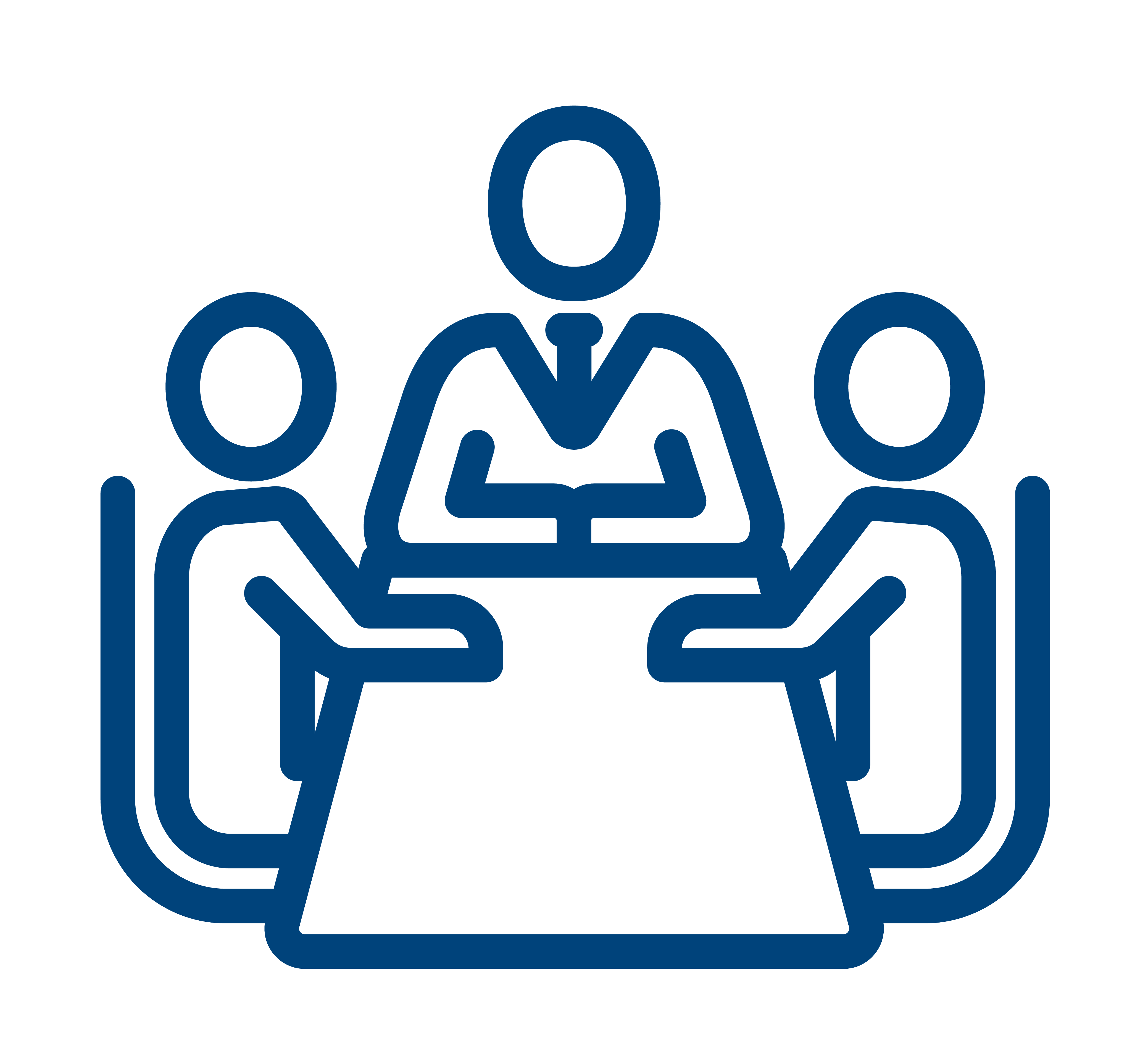 “I believe some of the newer solutions are winning because they’re not built on legacy platforms. I think the carrier that has a legacy leave solution will lose if they don’t transform into a modern platform.”
“I’ve seen more leave of absence cases in my role in the last 12 months than I’ve seen in the prior nine years combined.”
Brokers’ Voices
Source: Harnessing Growth in Workforce Benefits: The Next Horizon, LIMRA and EY, 2025.
37
[Speaker Notes: Capabilities Matter/Are Now "Show Me“
Technology and Digital solutions are key to success.]
Digitize or Be Disrupted — and AI May Be the Catalyst
38
[Speaker Notes: Final chapter in the Next Horizon: Digitize or be Disrupted and AI may be the likely catalyst.​
​
Ultimately with the WHO and the WHAT rapidly changing, clearly the HOW needs to also rapidly change​]
Employers Are Favorable on Current Experience; Expect it to Remain Competitive
Source: Harnessing Growth in Workforce Benefits: The Next Horizon, LIMRA and EY, 2025.
39
[Speaker Notes: First shout out to everyone here. ​
​
Employers are favorable on the experiences they are receiving today compared to their daily lives. ​
​
Not expecting that result | Significant investments have been made ​
​
Message on the right is also clear. We better keep up​]
Third-Party Vendors Were Selected as Best Positioned Across All Market Segments
Which of the following do you feel is best positioned to provide the most important benefits technology for your company’s insurance benefits program?
Source: Harnessing Growth in Workforce Benefits: The Next Horizon, LIMRA and EY, 2025.
40
[Speaker Notes: As we consider Benefits technology -> who is best positioned?​
​
See dominance of external software to support benefits technology vs homegrown software​
​
Third parties such as benefit admin platforms being the most selected. ​
​
Connectivity is really key​
​
Pretty similar across segments. Small to Large]
The Growing Importance of BenTech and Connected Experiences Is Increasing
Which Would You Prefer?
Source: Harnessing Growth in Workforce Benefits: The Next Horizon, LIMRA and EY, 2025.
41
[Speaker Notes: We asked employers who they would rather select in terms of carrier.​
​
We show here 2021 and 2025​
​
Pac-Man​
​
See you in 2029!]
Employee Interest and Expectation in Digital Capabilities Continues to Increase
Data represents the percentage of respondents reporting importance  as "very much"
Source: Harnessing Growth in Workforce Benefits: The Next Horizon, LIMRA and EY, 2025.
42
[Speaker Notes: In addition to connectivity -> consumer expectation on digital capabilities is also increasing.​
​
Every single capability is same or more important than compared to our 2023 study,​
​
Claims and enrollment right at the top -> Remember claims in two slides….​]
Digital Misalignment More Prevalent in Quote and Implementation
Quote and Implementation
Enrollment
Source: Harnessing Growth in Workforce Benefits: The Next Horizon, LIMRA and EY, 2025.
43
[Speaker Notes: Shift to the Employer -> Explain the key -> Blue and Green​
​
Start with enrollment -> pretty mature capability set given significant focus ​
​
Quote and Implementation -> Definitely more opportunity -> Next set of API connectivity]
Four of the Five Biggest Capability Gaps Exist in the Claims Function
Ongoing Service
Claims
Source: Harnessing Growth in Workforce Benefits: The Next Horizon, LIMRA and EY, 2025.
44
[Speaker Notes: AHA here – back to my plug for Claims​
​
4 of the 5 largest unmet needs all sit within claims experience​
​
Significant opportunity still exists around claims, specifically absence and leavell sit within claims experience]
Majority of Brokers Believe AI Will Drive Disruption, but in Targeted Areas
What functions do you believe will have the greatest impact from Artificial Intelligence?
Sales & Distribution
Underwriting
“Predicting the outcomes will be more precise for the carriers.”
Implementation
Enrollment
“Ability to understand the targeted consumer or employee will be a lot easier and quicker.”
“Education is going to be helpful in future with AI, but we need to be careful how rolled out.”
Eligibility
Service
“Chat makes sense, but still important to have option to talk to real person”
Billing & Payments
Claims
“Segmenting and accuracy will increase. You have cancer gene. It is going to be dramatic”
EY / LIMRA Perception from Interviews
45
None / Less Relevant
Highly Relevant
[Speaker Notes: Spoke with brokers: Majority believe AI will be a primary driver of  disruption -> Gen AI / Agentic AI

First: Enrollment -> #1 area most cited -> Personalization of offerings and education

Next: Underwriting -> Brokers believe through AI, new data sources like biometrics, predicting outcomes will be faster and more precise

Also next was Claims -> Brokers believe segmenting and accuracy will increase.  And the results will be dramatic in better decisions and tailored recovery plans

4) Finally was Service -> but there was a balance that specifically in a moment that matters, people will want to talk to people, so human in loop will be key]
AI Provides Optimization Opportunities Across the Life Cycle
1. Product
Offerings designed/priced for micro-segments of workforce
Ability to quickly create and test next-generation product offerings
2. Distribution
Leverage data-driven bundling capabilities materially improving relevancy for employers
Tools for employers allowing them to design their own purpose-built benefit program 
Proactive and automated quoting in smaller segments
3. Education
Immersive experiences focused on demystifying benefit offerings
Deeper insight into the unique value created across the full "Wheel of Wellness"
5. Service
AI-enabled digital agents that provide instant simple answers to complex questions
Real-time adjudication for 90%+ of claims
“Circle of 
AI Life”
4. Decision Support
Tools designed to help workers build custom, generationally relevant benefit packages for their unique needs
Answers the question, “What do people like me need?"
46
[Speaker Notes: AI can disrupt the entire shop, buy, use experiences]
Brokers Are Clear That a Single, Integrated Experience Enabled by AI Is the Future
“Single front door MUST be in place to go for everything. Disconnected experiences like decision support tools will fail in the future.”
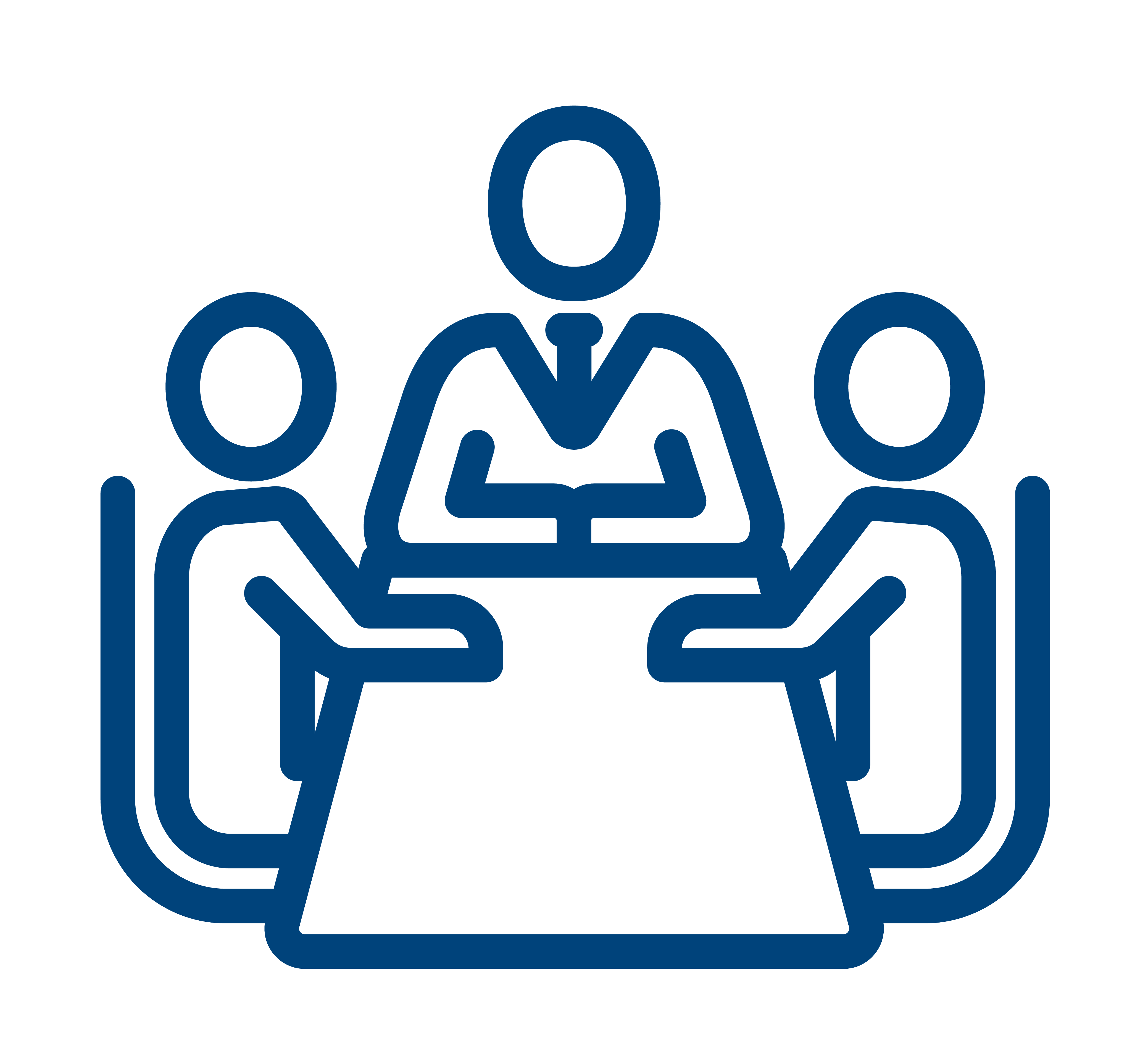 “We need to shift the conversation from the basics of claims adjudication to how do you integrate across product portfolios."
“Shifting from education to ‘what these benefits can be’ to ‘how do we make this work’ to now ‘what can we do?’”
Brokers’ Voices
“I think sometimes employers get excited about products or services.  But that’s not really doing anything to help your population and I’m hoping AI helps us take some of that fuzziness away and helps us really fine-tune some of that data.”
“AI will be a part of every vendor’s playbook. It is a part of our playbook. Depending on the entity, our point of view is AI should serve the people who serve consumers, not necessarily be consumer facing.”
Source: Harnessing Growth in Workforce Benefits: The Next Horizon, LIMRA and EY, 2025.
47
[Speaker Notes: And finally…two key themes we heard from brokers:​
​
Single front door MUST be in place to create connected experiences​
​
AI will be party of everyone’s playbook – serve the people serving consumers]
Actions & Implications for the “Next Horizon”
Mass customization is unsustainable.  Holistic solutions, curated benefits programs, and AI tools for hyper-personalization will win the future.
Benefits are at the heart of the employee value proposition
Gig workers are still on their own for benefits, but changes in product design and eligibility and a purpose-built marketplace can unlock new possibilities as freelance talent becomes more critical to employers in the future.
Freelance labor grows, so do the growth and innovation opportunities
Wellness benefits are becoming a “Must Have”
Generational bundles and connected experiences are key to unlocking value and satisfying workers with diverse needs. The Wheel is Real!
Broker onboarding is at a critical tipping point and consolidation has unintended consequences.  Localized innovation is key to broker relevancy & differentiation and GA’s likely to dominate the underserved down market
The continued transition to Strategic Advisors
Absence / leave “mis”management is emerging caused by  rapidly expanding regulation creates significant opportunity reliable, scalable plug-and-play solutions.
Absence / Leave management is a burning platform
Stakeholders must digitize or be disrupted.
Claims journeys are the priority for further digitization and AI very much still  in “exploratory mode,” firms will continue with a “crawl, walk, run” approach.
Source: Harnessing Growth in Workforce Benefits: The Next Horizon, LIMRA and EY, 2025.
48
[Speaker Notes: So lot of information today.​
​
Close with the key ACTIONS & IMPLICATIONS – to Navigate the “Next Horizon” of Workforce Benefits]